Myš domová
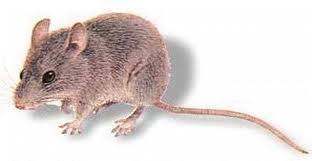 cicavec​
Patrí  do  skupiny   hlodavcov
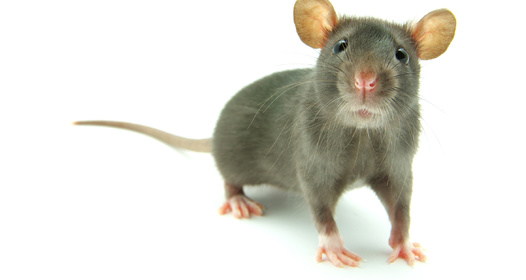 Myš domáca - Mus musculus

Pochádza z východnej Európy. 
Rozšírená je po celom svete . 
Je nočným zvieraťom, dobre šplhá a pláva. 
V letnom období môže žiť aj vo voľnej prírode.Koncom leta sa sťahuje do budov, kde prežíva zimné obdobie. 
Dospelá myš domová má asi 9 cm dlhé telo a rovnako dlhý chvost. Má šedožltú farbu. 
Živí sa prevažne rastlinou potravou, hlavne semenami rastlín.
 V priaznivých podmienkach sa množí celý rok. Narodí sa jej 5 – 6 mláďat.
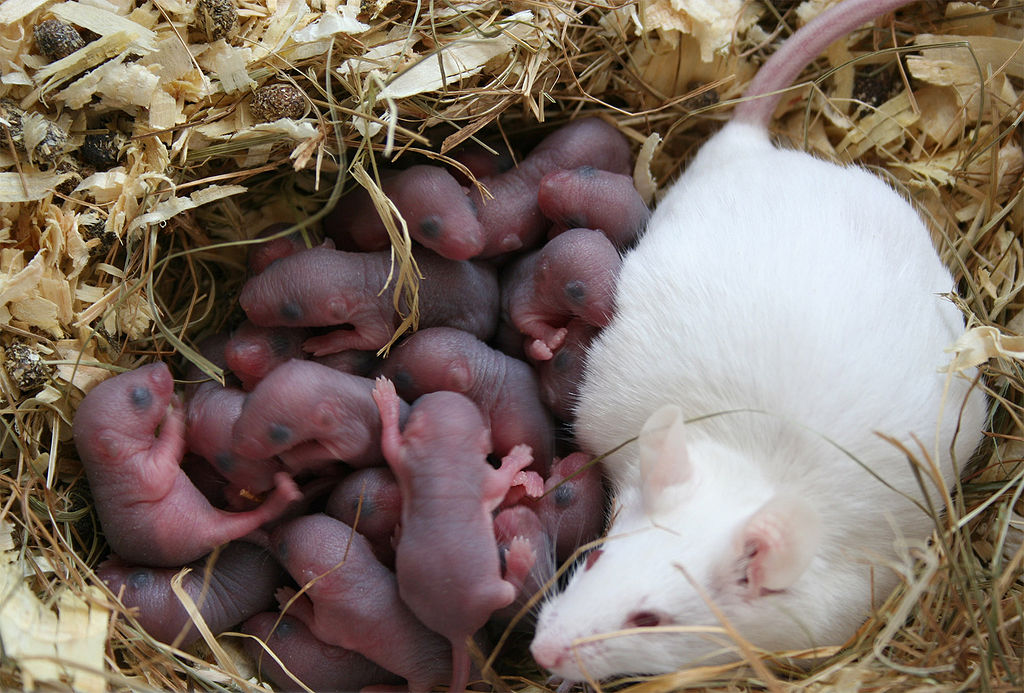 Mláďatá na 10. deň života sú osrstené, na 14. deň vidia a 25. deň sa samostatne živia. Dožíva sa 1 maximálne 2 rokov. 
 Myš domová žije v spoločenstvách a každé spoločenstvo ovláda určitý priestor.
 Má celkom malé nároky na veľkosť plochy obývaného priestoru. 
Ak má dostatok potravy, jej životný priestor nie je väčší ako 5 m/2,
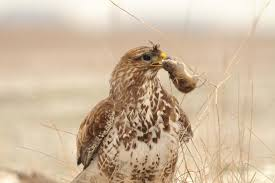 Myši bývajú často korysťou vtákov a mačiek.
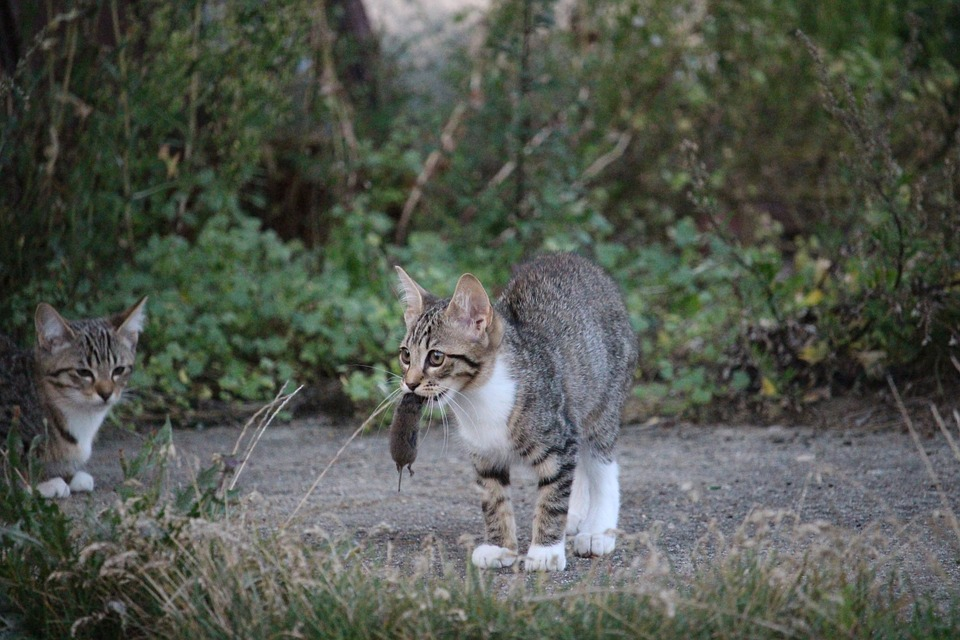 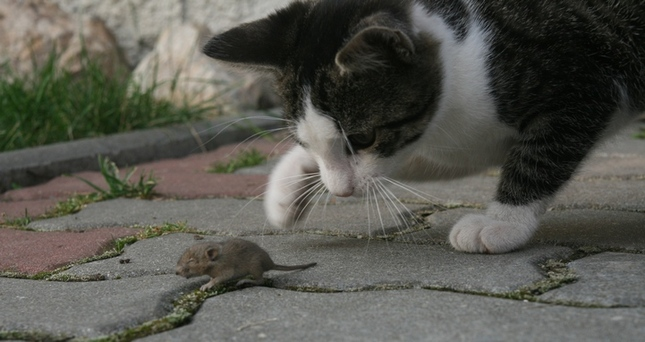